Support By Design (PRP)
At Support By Design (SBD) (PRP), we believe in supporting the individual in a holistic manner.  By meeting the individual where they are, we assist them in obtaining the tools necessary to meet his/her personal needs.  Through personal growth and development, SBD assist our children to meet their maximum potential in school and the community.
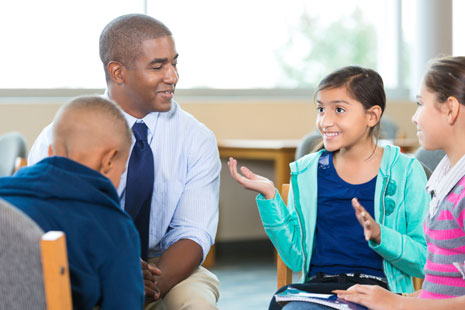 OUR SERVICES ARE AVAILABLE TO CHILDREN & TEENS

Our Direct Care Workers work individually with each child to help develop skills and reach goals that will create contributing members of the community. 

Goals may include:
Anger management & communication skills
Crisis management
Development of social, hygienic, verbal & interpersonal skills
Engagement in learning activities that build deficient skills
We come to you at home and at school
How do you qualify?

Must have active medical assistance/insurance

Must be actively receiving mental health treatment or be willing to receive mental health treatment

Must be deficient in an area of social functioning (home, school, or community)

Must be willing to work with direct care worker on outlined goals

No Co-pay required
Is your child:
Receiving failing grades
Repeated out of school suspensions
Defiant, disrespectful & disruptive
Unable to sit still or follow directions
Unable to control anger and/or temper
Having panic attacks
Behaving inappropriately
School calling regularly about behavior
Trouble with police
Depressed

If you answered “yes” to one or more of these symptoms this could be a sign of behavioral mental health concerns/issues.
Let Us Help!
We’re on call 7 days a week 24 hours a day.          
Hours of Operation at Service Location
3013 Montebello Tr. Baltimore, MD 21214
          Monday-           9:00am – 5:00pm
          Tuesday-	9:00am – 5:00pm
          Wednesday-      10:00am – 6:00pm
          Thursday-         10:00am – 6:00pm	
          Friday-		9:00am – 5:00pm
          Saturday-          By Appointment only
          Sunday-	           By appointment only
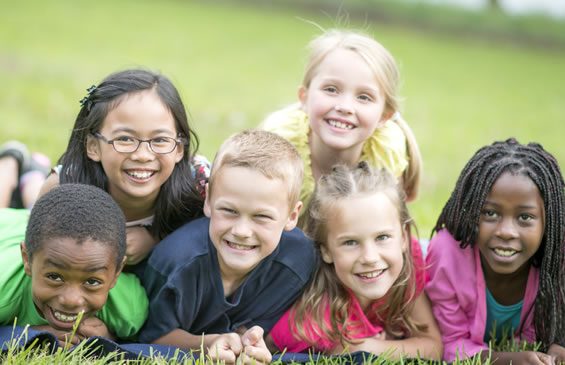 722 Dulaney Valley Rd. Suite 381 Towson Md. 21204 - Ph. #:  443.927.7856 Ext. 3 - Contactsbdonline@gmail.com
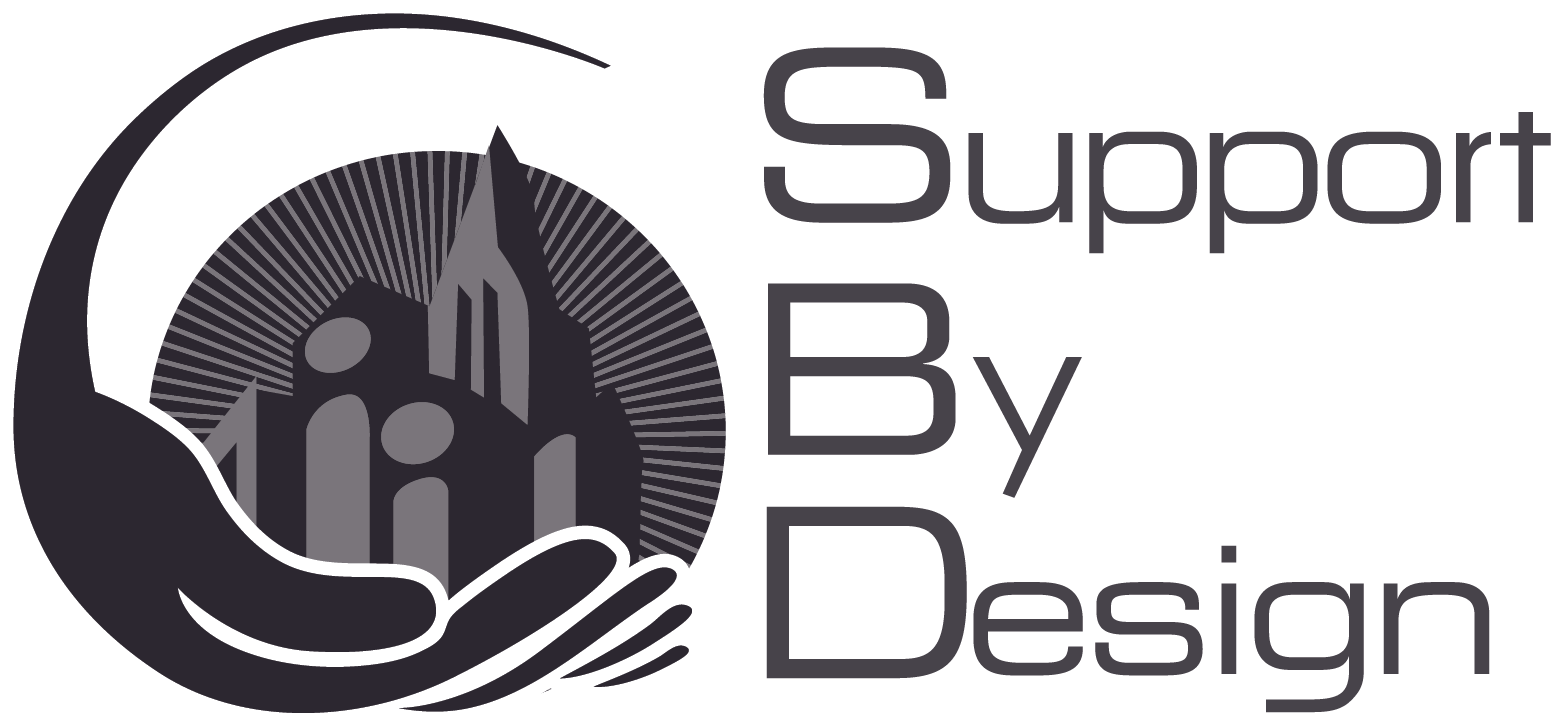